Histochemistry
Visualizing Chemicals and Enzymes in Tissue.

Enzyme histochemistry serves as a link between biochemistry and morphology.

It is a sensitive dynamic technique that mirrors early metabolic imbalance of a pathological tissue lesion.
Histochemistry: Based on chemical reactions between cell components and stains. 
The end products of the reaction are permanent, colored precipitates that can be viewed under the microscope. 
There are stains specific to each component of the cell, based on the basic or acidic nature of the dye.
Basic Principles of Histochemistry
Histochemistry combines the methods of histology with those of chemistry or biochemistry, to reveal the biochemical composition of tissues and cells beyond the acid-base distribution shown by standard staining methods (Hx & E), without disrupting the normal distribution of the chemicals.
Application
Identify, quantify, and localize
chemical substances  
gene expression
biological structures, organelles
specific cell types
Clarify cell and tissue structure and morphology.
Demarcate functional boundaries.
Limitations Of the Current Methods
Cannot be used for real time in vivo analysis of any tissue (requires the removal and killing of the tissue).
Uses in humans limited to biopsied tissues.
For looking at changes in tissue over time, each point in time requires a new tissue sample from a new animal.
Tissue preparation and histo-chemical analysis may alter specimen morphology or chemistry depending on the methods and materials used.
The goal of Histochemistry
1- Presentation of Normal Chemical Distribution: The substance being analyzed must not diffuse away from its original site.
2- Presentation of Normal Chemical Composition: The procedure must not block or denature the reactive chemical groups being analyzed, or change normally non reactive groups into reactive groups.
3- Specificity of the Reaction: The method should be highly specific for the substance or chemical groups being analyzed, to avoid false-positive results.
4- Detectability of the Reaction Product: The reaction product should be colored or electron scattering, so that it can be visualized easily with a light or electron microscope.
5- Insolubility of the Reaction Product: The reaction product should be insoluble, so that it remains in close proximity to the substance it marks.
Some important biologic substances & classic methods for detecting them
1- Ions:
It is difficult to localize most ions accurately because of their small size and tendency to diffuse. 
	However, certain ions are normally immobilized by their association with tissue proteins. Examples:-
Iron: Incubating iron-containing tissue in potassium ferrocyanide and hydrochloric acid results in precipitation of dark blue ferric ferrocyanide (Perls' reaction). 
This reaction is used to identify cells involved in hemoglobin metabolism and to diagnose diseases characterized by iron deposits in tissues (hemosiderosis).
Calcium Phosphate: Von Kossa technique
	Tissue phosphates react with silver nitrate to form silver phosphate, which reacts with hydroquinone to form a black precipitate of reduced silver. 
This reaction is used to study calcium phosphate deposition during bone formation.
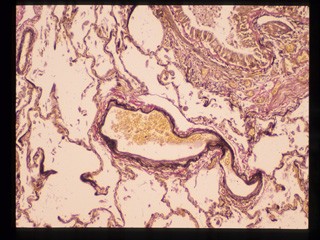 Von Kossa technique
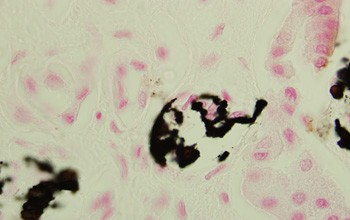 2- Lipids: 
Such methods are used to show normal lipid distribution and disease-related lipid accumulation (eg, fatty change in the liver).

Lipids are usually dissolved by organic fixatives or clearing agents, leaving gaps in the tissue, but they are preserved in frozen sections.
For light microscopy, lipids are best demonstrated by dyes that are more soluble in lipid than in the dye solvents (eg, Sudan IV, Sudan black, and Oil red 0). 

EM specimens are treated with reagents that react with lipids to form insoluble precipitates (eg, osmium tetroxide).
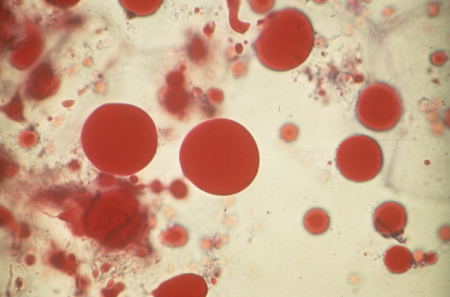 Oil red 0
3- Nucleic Acids: 
	The nucleic acids, DNA and RNA, can be 	localized by specific and non specific methods. 
	DNA is found mainly in nuclei, and its amount is 	much the same in every cell. 
	RNA is found both in nuclei and in cytoplasm, 	and its amount varies widely, depending on a 	cell's  functional state.
Feulgen's reaction: determine the amounts of DNA.
Methyl Green Pyronin Stain to determine  DNA and RNA
Acridine orange: The fluorescence is yellow green if the complex contains DNA and red-orange if it contains RNA. 
Neoplastic and other rapidly growing cells contain more RNA than slower-growing cells.
Basic dyes. 
Both DNA and RNA stain nonspecifically with basic dyes. Because of the strong affinity of RNA for such dyes, its distribution in cells and tissues may be studied by subtraction. 
In this procedure, one of 2 adjacent sections is treated with ribonuclease (RNase) to remove RNA; then both are stained with basic dyes (eg, hematoxylin, toluidine blue, methylene blue). 
Basophilic structures present in the untreated section (eg. ribosomes) but absent in the RNase-treated section contain RNA.
4- Proteins and Amino Acids: 
	Older methods of protein identification are nonspecific for proteins but specific for particular amino acids. 
Examples: Million reaction for tyrosine, Sakaguchi reaction for arginine, tetrazotized benzidine reaction for tryptophan. 
Specific classes of enzymes can be detected by the techniques of enzyme histochemistry.
 Specific proteins can now be localized by using immuno-histochemistry.
5- Carbohydrates: 
	Complex carbohydrates, i.e. polysaccharides and oligosaccharides, can be localized by many histochemical techniques.
 In addition, some carbohydrates are immunogenic owing to their large size or their presence as covalently linked components (proteoglycans, glycoproteins, glycolipids); these can be analyzed by immuno-histochemical methods.
PAS reaction: The periodic acid-Schiff (PAS) reaction is a common technique for demonstrating polysaccharides, particularly glycogen. 
Because the PAS reaction stains many complex carbohydrates, the specific localization of glycogen requires enzymatic subtraction of glycogen from an adjacent section with amylase. 
This method is used to distinguish among types of glycogen storage diseases.
Alcian blue: Alcian blue is a non-specific basic stain at neutral pH, but it is specific for sulfate groups at acidic pH. 
It is used to demonstrate sulfated glycosaminoglycans (eg, chondroitin sulfate) that are abundant in the extracellular matrix of cartilage.
Ruthenium red: Ruthenium red useful in EM demonstration of polysaccharides. 
Lectins: Lectins are highly specific sugar-binding proteins found in plants and animals. 
Fluorescently labeled lectins can show the distribution of specific terminal sugar residues on oligosaccharides, such as those in the glycocalyx of cell membranes.
6- Catecholamines:
	 The catecholamines, including epinephrine and norepinephrine, fluoresce in the presence of dry formaldehyde vapor at 60-80 "C. 
This reaction is used in studies of catecholamine distribution in nervous tissue.
Enzyme Histochemistry
The techniques of enzyme histochemistry, which relate structure and function, can be used to locate many enzymes, including acid phosphatase, dehydrogenases, and peroxidases. 
Because fixation and clearing typically inactivate enzymes, frozen sections are commonly used. 
The sections are incubated in solutions containing substrates for the enzymes of interest and reagents that yield insoluble colored or electron-dense precipitates at the sites of enzyme activity.
Acid Phosphatase: Owing to their characteristic content of acid phosphatase in lysosomes.
 lysosomes can be distinguished from other cytoplasmic granules and organelles through the use of enzyme histochemistry.
Dehydrogenases: Dehydrogenases can be localized by incubating tissue sections with an appropriate substrate and tetrazole. 
Specific dehydrogenases can be targeted by choosing specific substrates.
Peroxidases: Peroxidases are most often demonstrated by incubating tissue with 3,3' diaminobenzidine (DAB) and hydrogen peroxide. 
This reaction is useful for both light and electron microscopy.
Example of some  enzymatic reactions
Skeletal muscle biopsy
Cryostat sections of unfixed skeletal muscle show the presence of different fiber types.
Muscle biopsy samples are of two types:
Open biopsy specimens: removed from the thigh under general anesthesia.
Needle biopsy sample: from any site.
Biopsies placed in a gauze damped by saline and transferred to the lab.  as quickly as possible.
Under dissecting microscope, biopsies are gently manipulated and trimmed so that the fibers in each are running in the same direction and a composite block is made of all samples.
(i) ATPase
Used at different pH to distinguish between different types of fibers.
This test is diagnostically important since muscle diseases have characteristics patterns of loss of specific fiber types or sub-types
(ii) NAD diaphorase    (nicotinamide adenine dinucleotide)
Demonstrates mitochondria and the fiber sarcoplasmic reticulum of the fiber.
(iii) Phosphorylase
Distinguish between type 1 and 2 muscle fibers, but fade quickly. 
It is used to exclude McArdle’s disease (phosphorylase deficiency).
(iv) Phosphatase or non-specific esterase
Identify macrophages in necrotic fibers and abnormal lysosomal activity in muscle fibers
(v) Cholinesterase
To demonstrate intramascular nerve twigs أفرع.